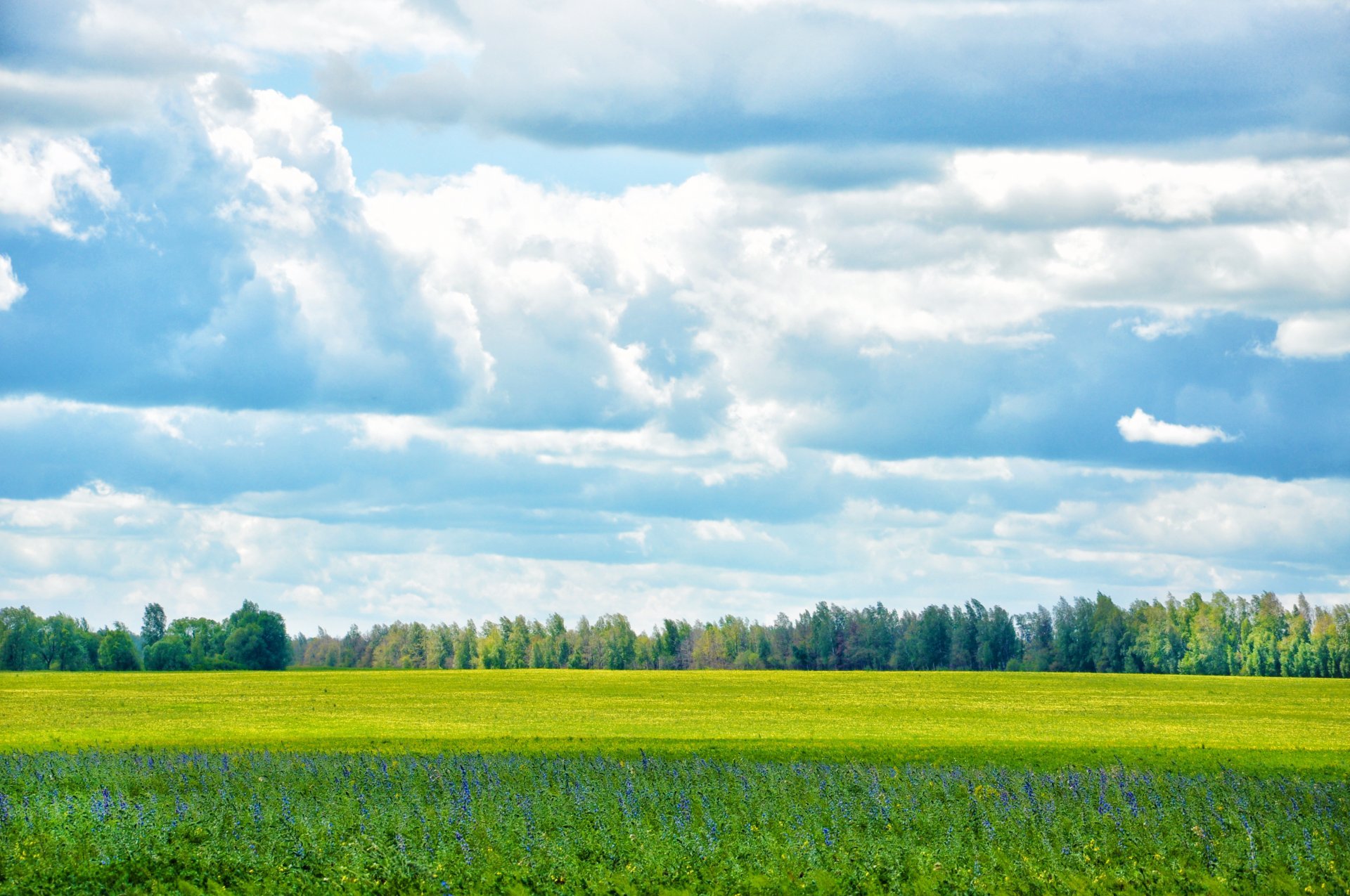 Муниципальное бюджетное дошкольное образовательное учреждение
«Детский сад № 25 г. Выборга»
Использование дидактических игр в формировании понятийного аппарата у дошкольников о России, 
о родном крае
16 ноября 2021
Дидактическая игра «Пьедестал почета»
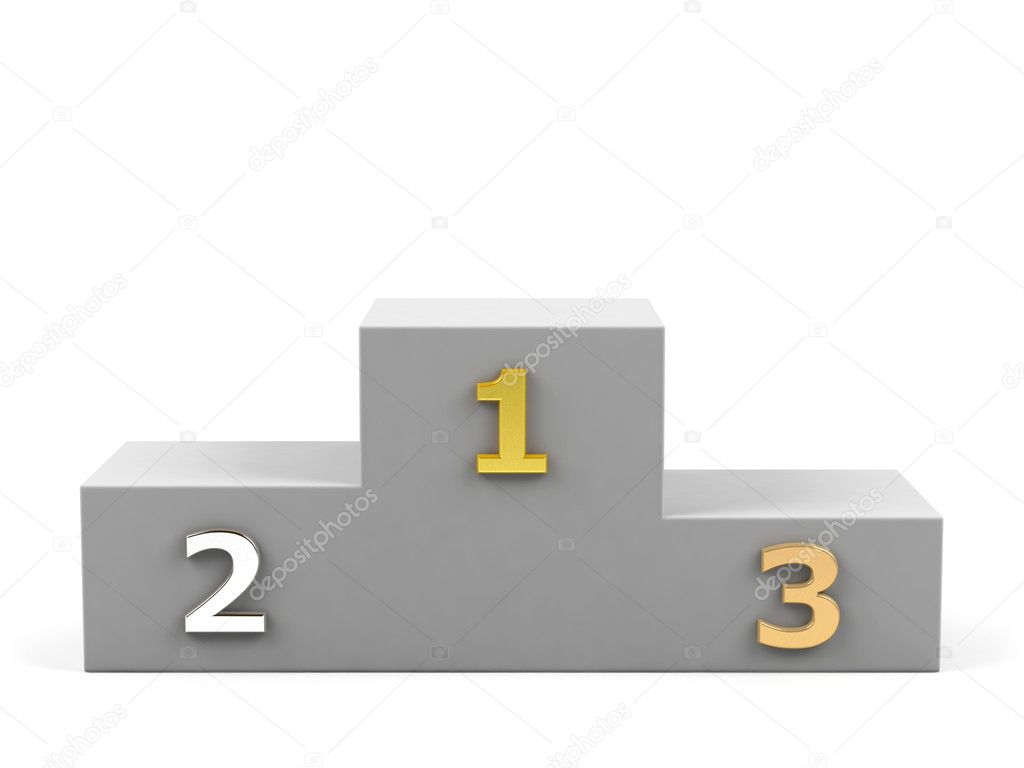 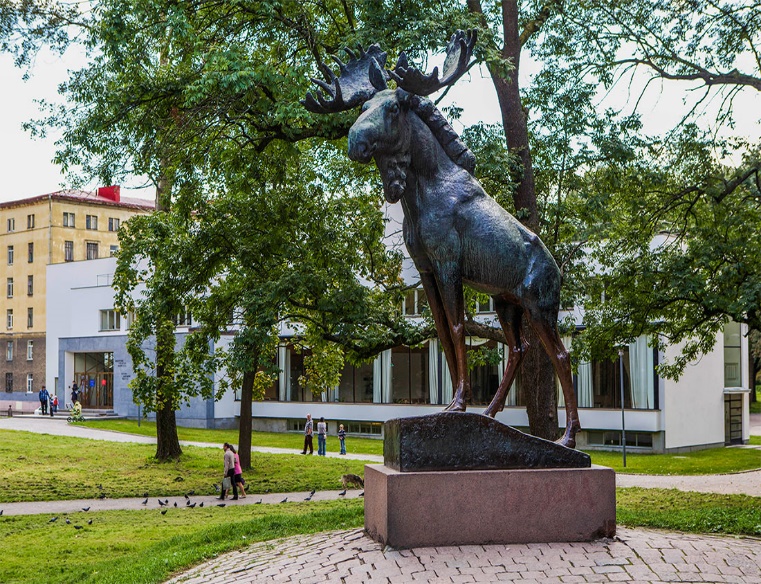 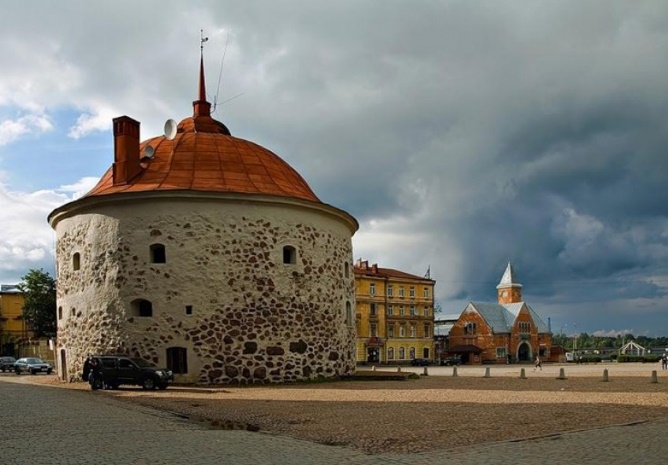 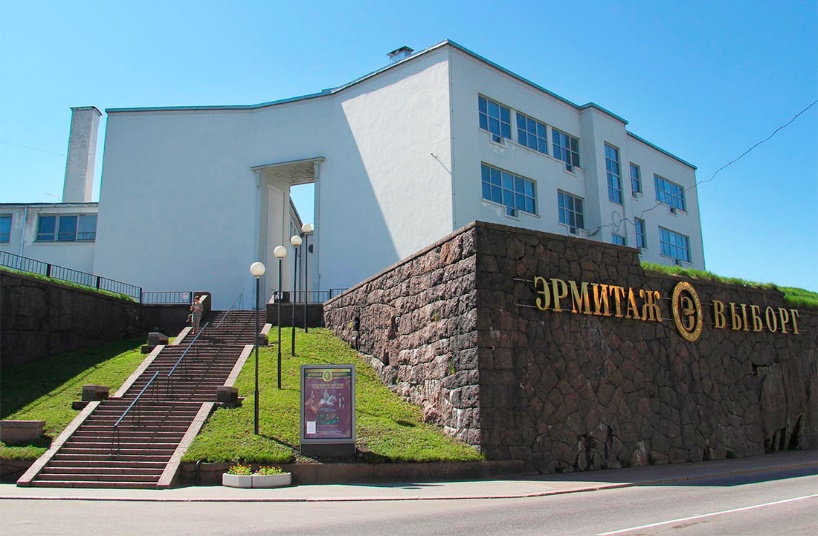 Дидактическая игра «Достопримечательности города»
1 вариант: Ребенок выбирает иллюстрацию с достопримечательностью города и, не показывая ее другим игрокам, начинает описывать ее. По описанию игроки должны отгадать
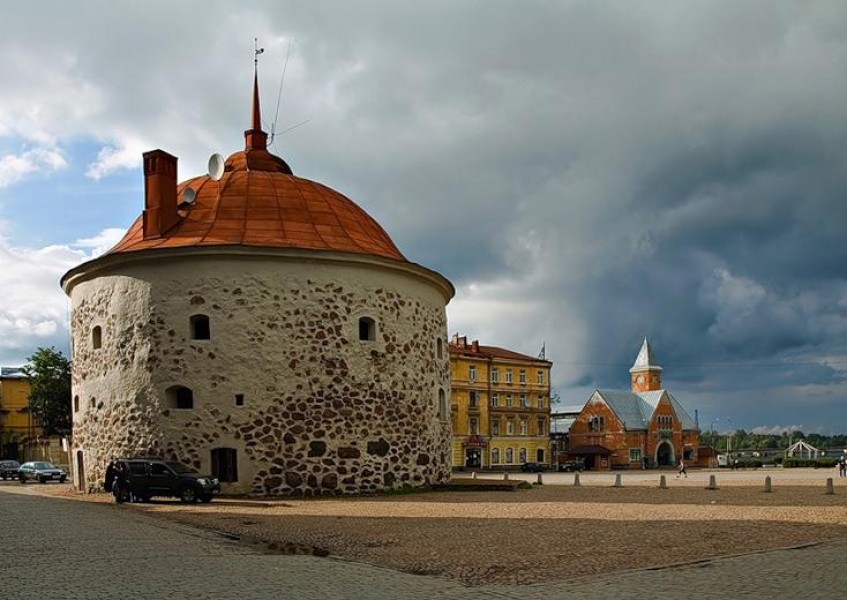 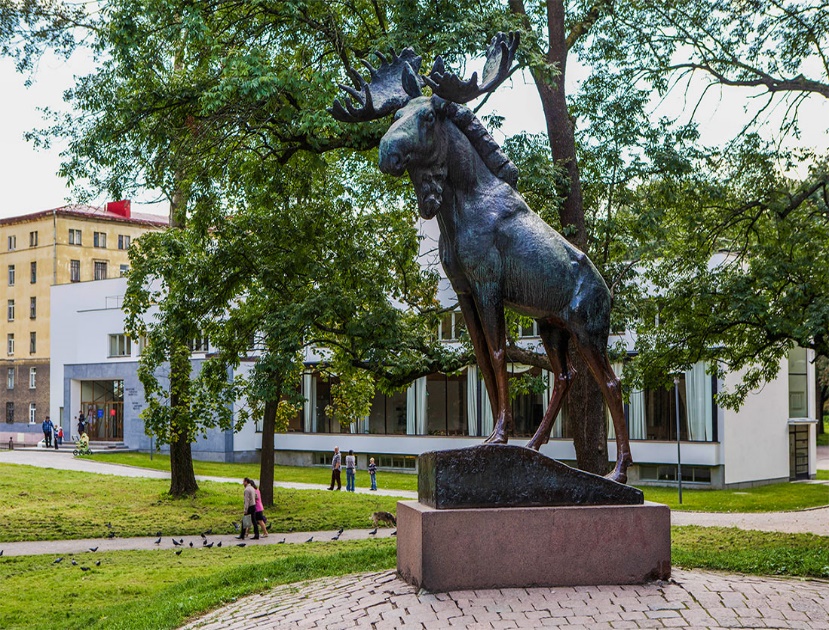 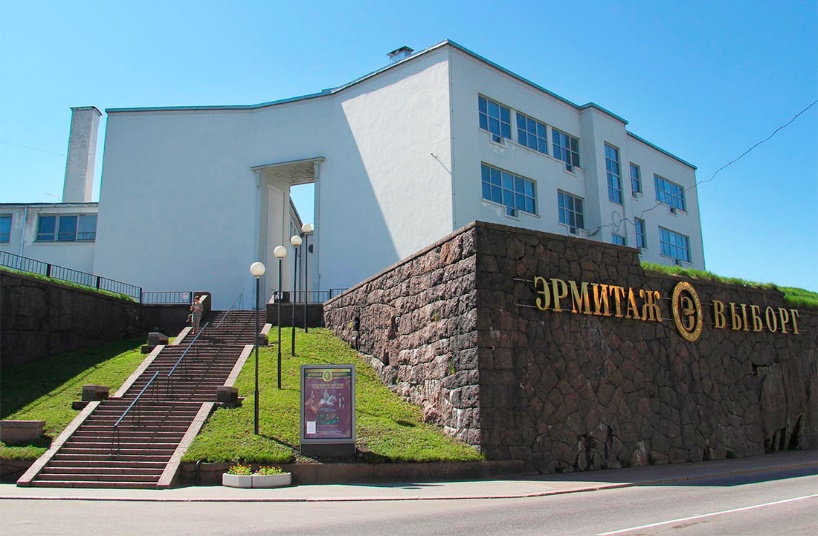 Дидактическая игра «Достопримечательности города»
2 вариант: Детям предлагаются иллюстрации с изображением зданий
и памятников родного города и других городов. Дети исключают лишние карточки и озвучивают что изображено на оставшихся
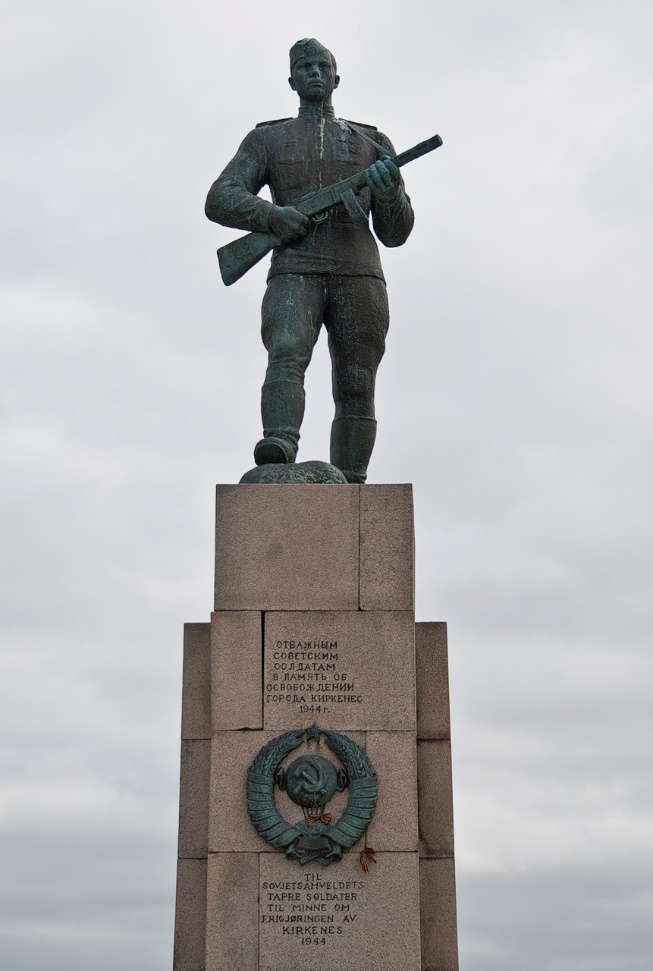 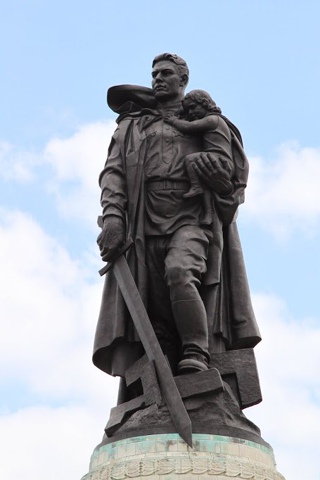 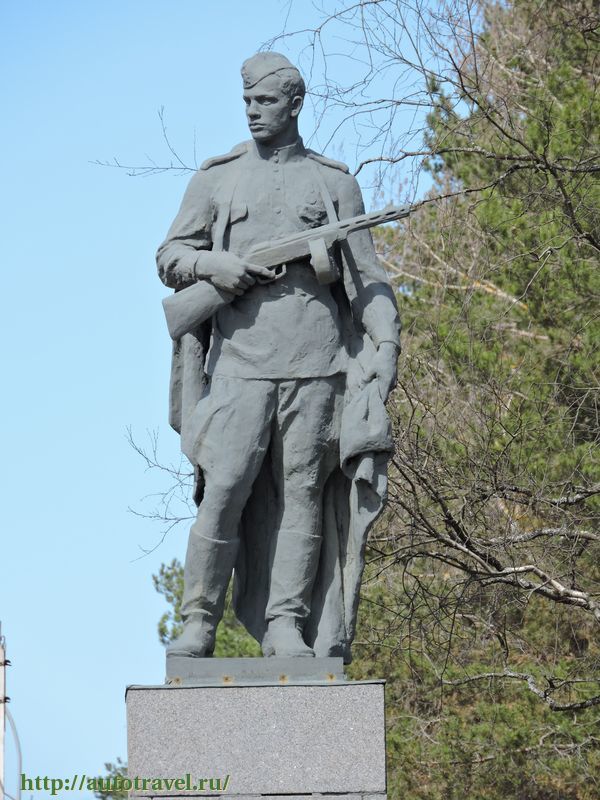 Дидактическая игра «Четвертый лишний»
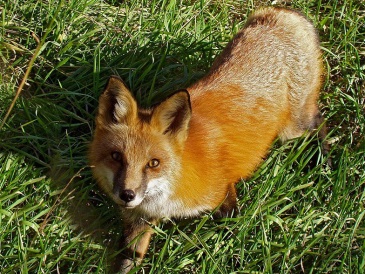 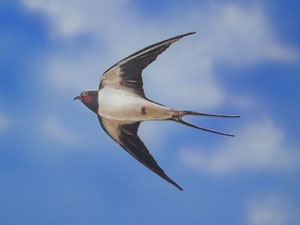 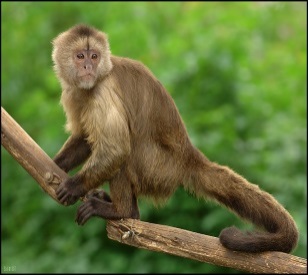 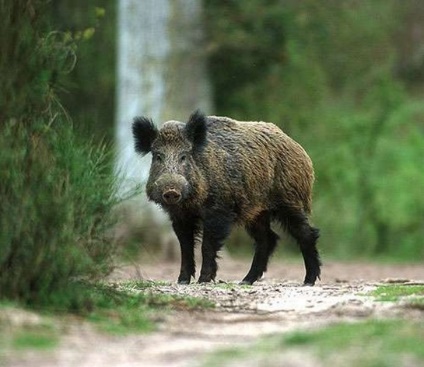 Дидактическая игра « Профессии родного края»
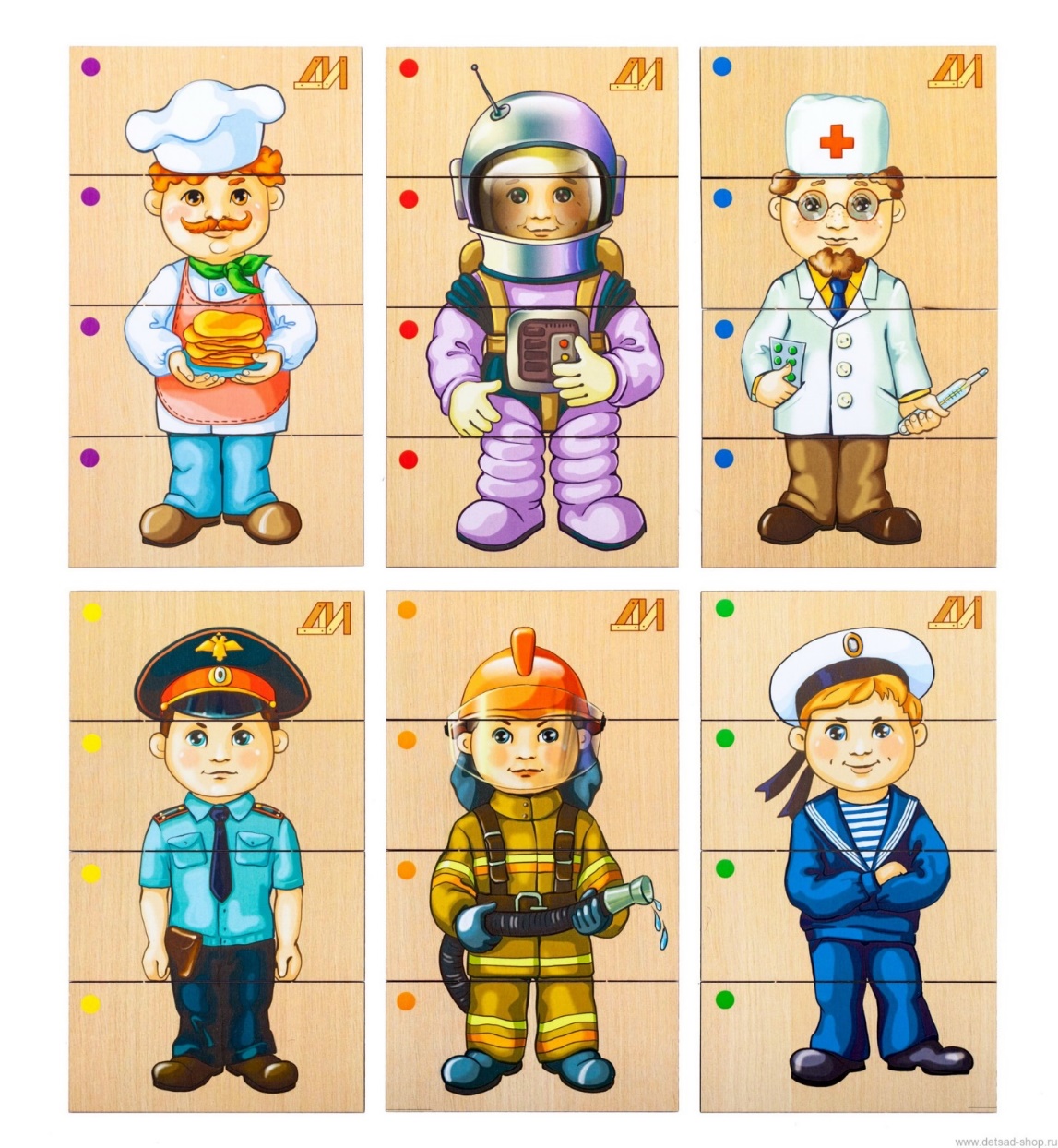 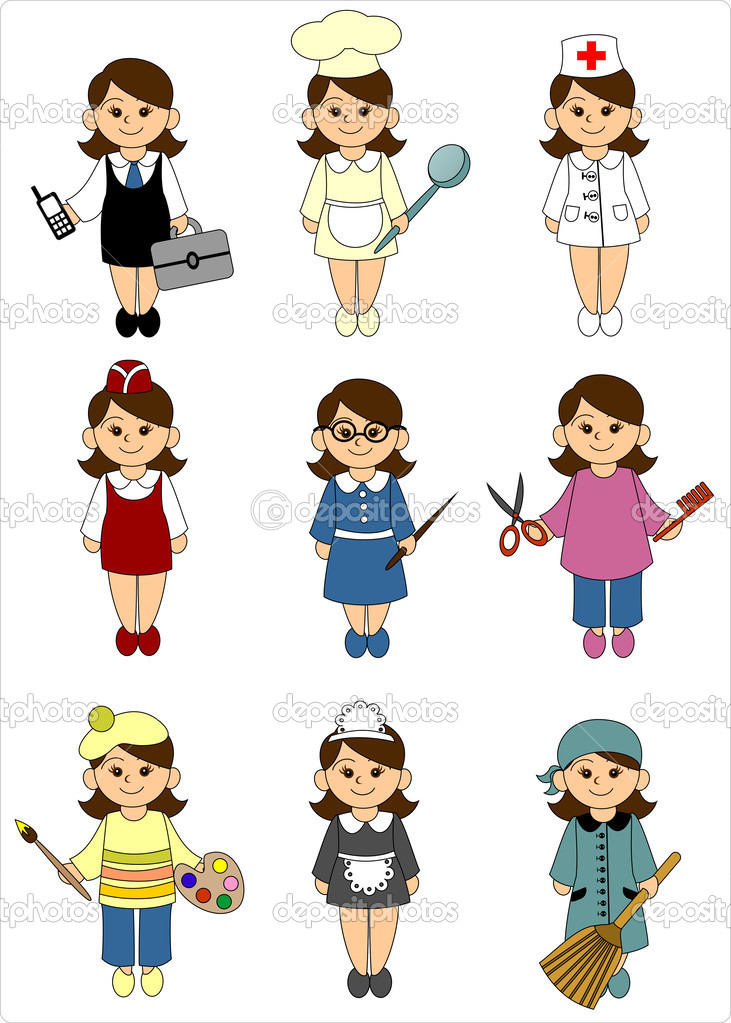 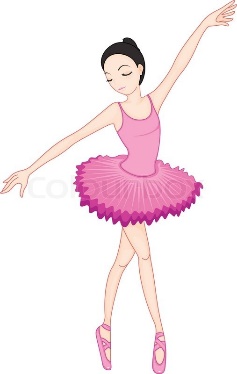 Игра «Сложи из букв название нашей страны»
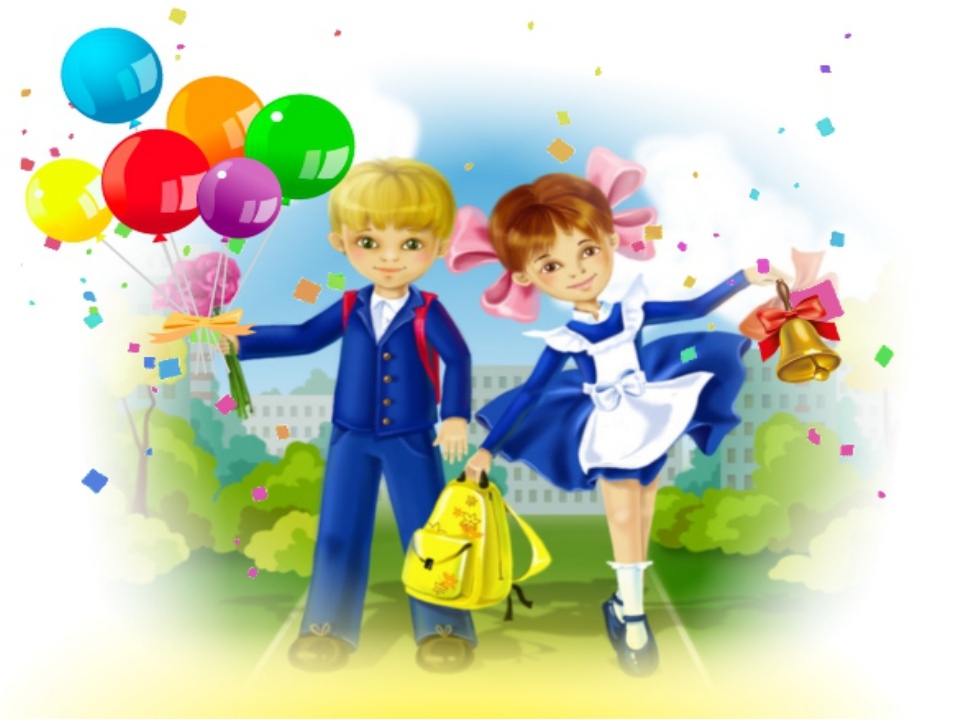 О
Р
Я
И
С
С
Дидактическая игра « Герб города»
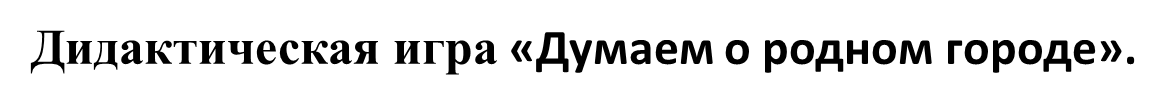 ЛЭПБУК (угадай и расскажи, лента «прошлое и настоящее», 
кармашек с фотографиями предприятия города)
Книжка-гармошка «Как все начиналось»
Книжка-малышка «Первые поселенцы»»
Карта Выборга (Пройдемся по улицам города)